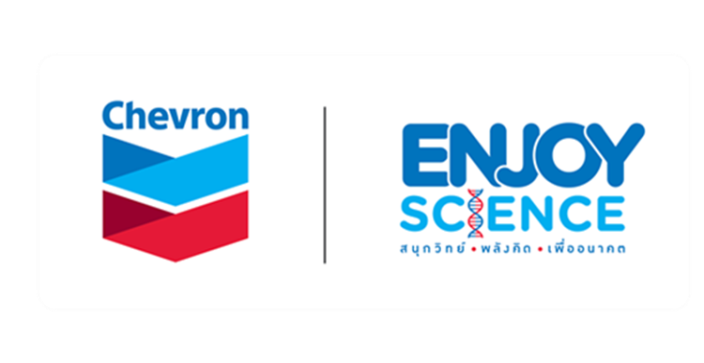 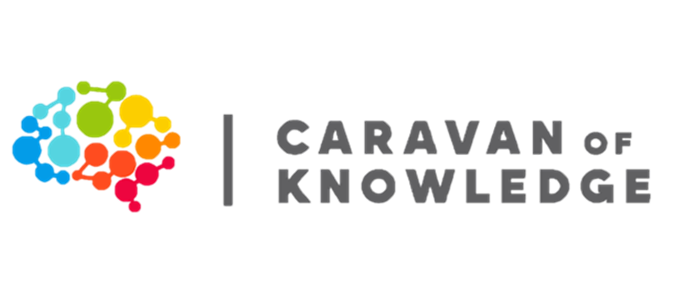 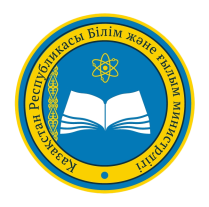 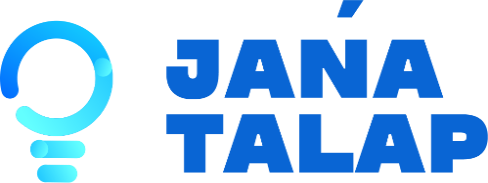 Мастер-класс 
рамках проекта «Jana Talap» 
реализуемого  Сaravan of Knowledge 
совместно с Министерством просвещения Республики Казахстан и Chevron Munaigas Inc
Тема мастер-класса «Применение STEAM-технологий на уроках географии».
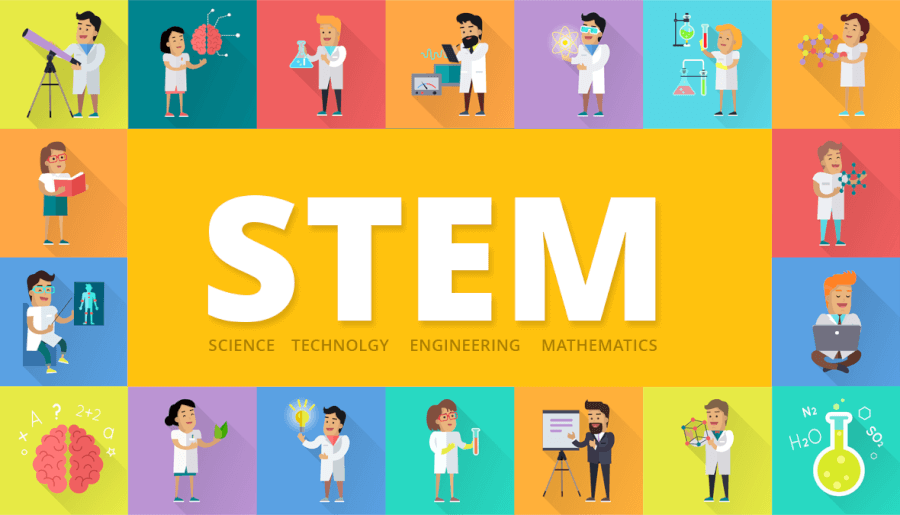 STEAM-ОБРАЗОВАНИЕ  
В  УСЛОВИЯХ  СОВРЕМЕННОЙ  
КАЗАХСТАНСКОЙ  ШКОЛЫ
Ожидаемые результаты
Цели
структурирование знаний  по STEАM-преподаванию в образовательной среде
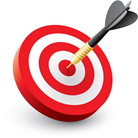 участники мастер-класса владеют теоретическими основами содержания, стратегий и практик STEАM (методика цикла 5Е, инженерный дизайн, PBL);
учителя составляют рабочий лист с применением методики 5Е, разрабатывают модель в рамках инженерного дизайна, формулируют проблему и контекст для урока PBL.
освоение учителями методов, принципов и стратегий эффективного преподавания и обучения STEAM грамотности
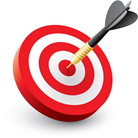 мотивация к размышлению и критическому анализу практики преподавания STEAM в своей школе
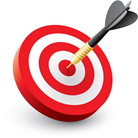 Чтобы преуспеть в качестве STEM – педагога, необходимо следовать следующим советам:
STEAM–учитель должен стремиться развивать в учащихся следующие навыки
STEM представляет собой интегрированный подход обучения, в рамках которого академические научно-технические концепции изучаются в контексте реальной жизни. 
           Цель такого подхода – создание устойчивых связей между школой, обществом, работой и целым миром, способствующих развитию STEM-грамотности и конкурентоспособности в мировой экономике (Tsupros, 2009).
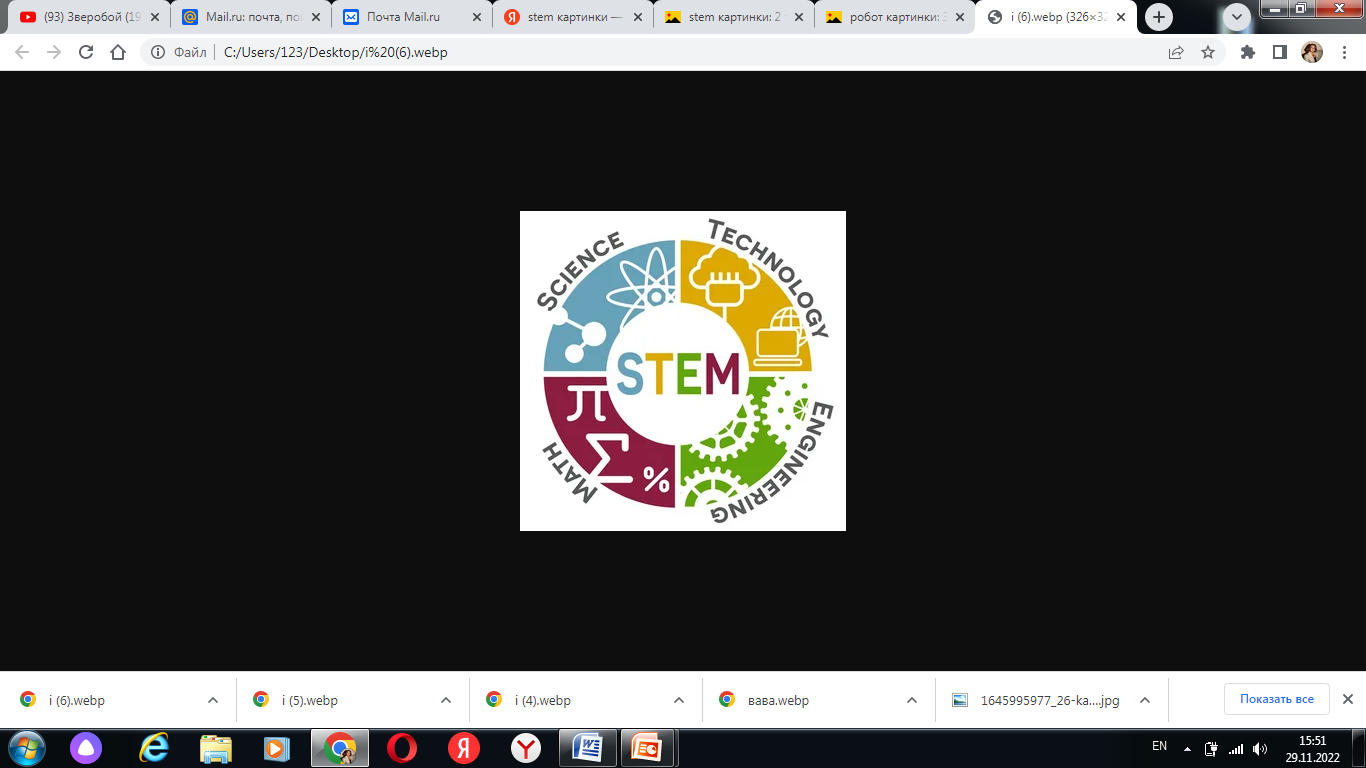 STEAM = 
наука + технологии + 
инженерия + искусство 
+ математика
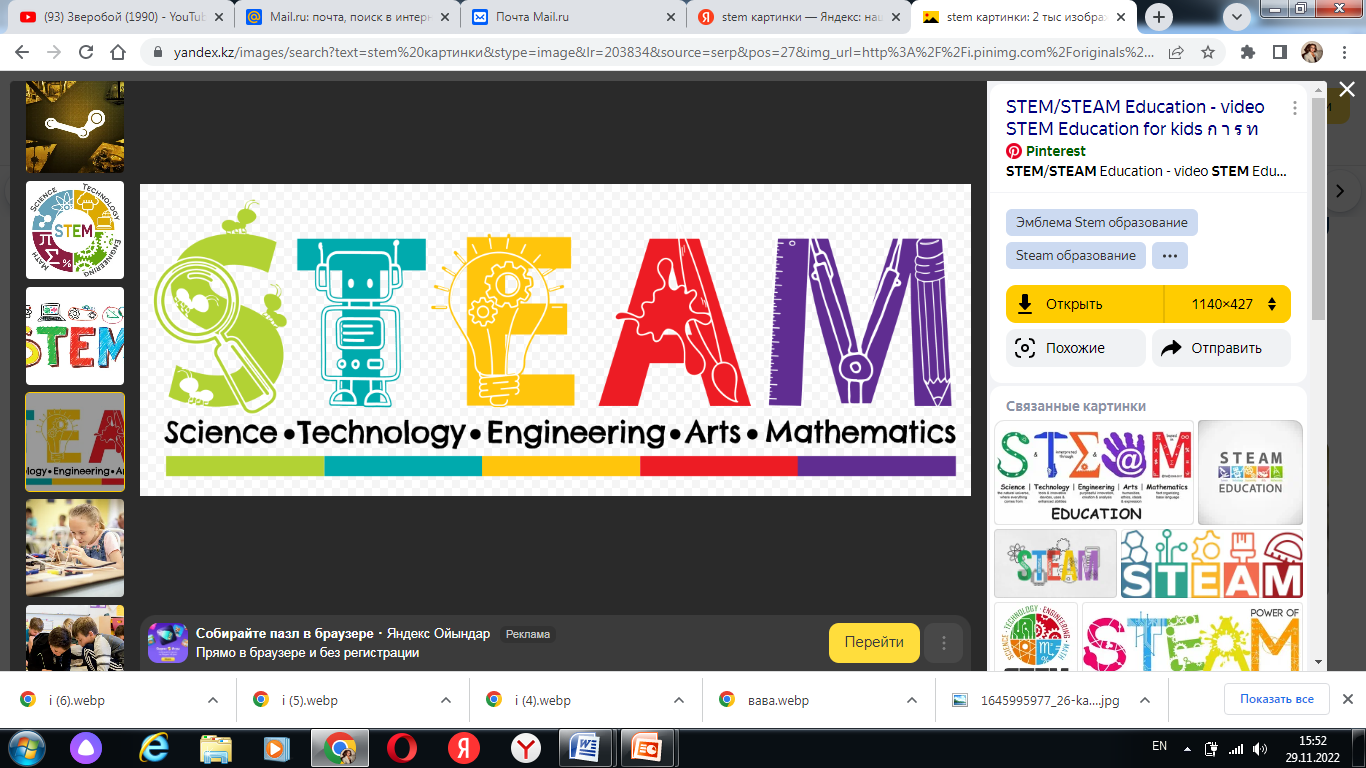 STEM = 
наука + технологии + 
инженерия + математика
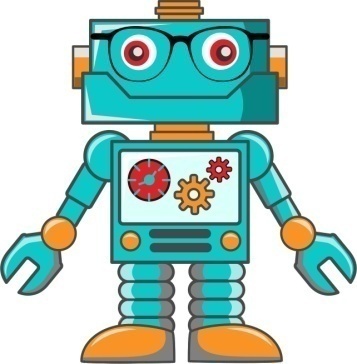 STREM = 
наука + 
технологии + робототехника + инженерия + математика
Методы для STEM обучения учащихся на предметах естественно-научного направления
Модуль 1. Исследовательское обучение с применением цикла 5Е
Ресурсы для эффективного планирования
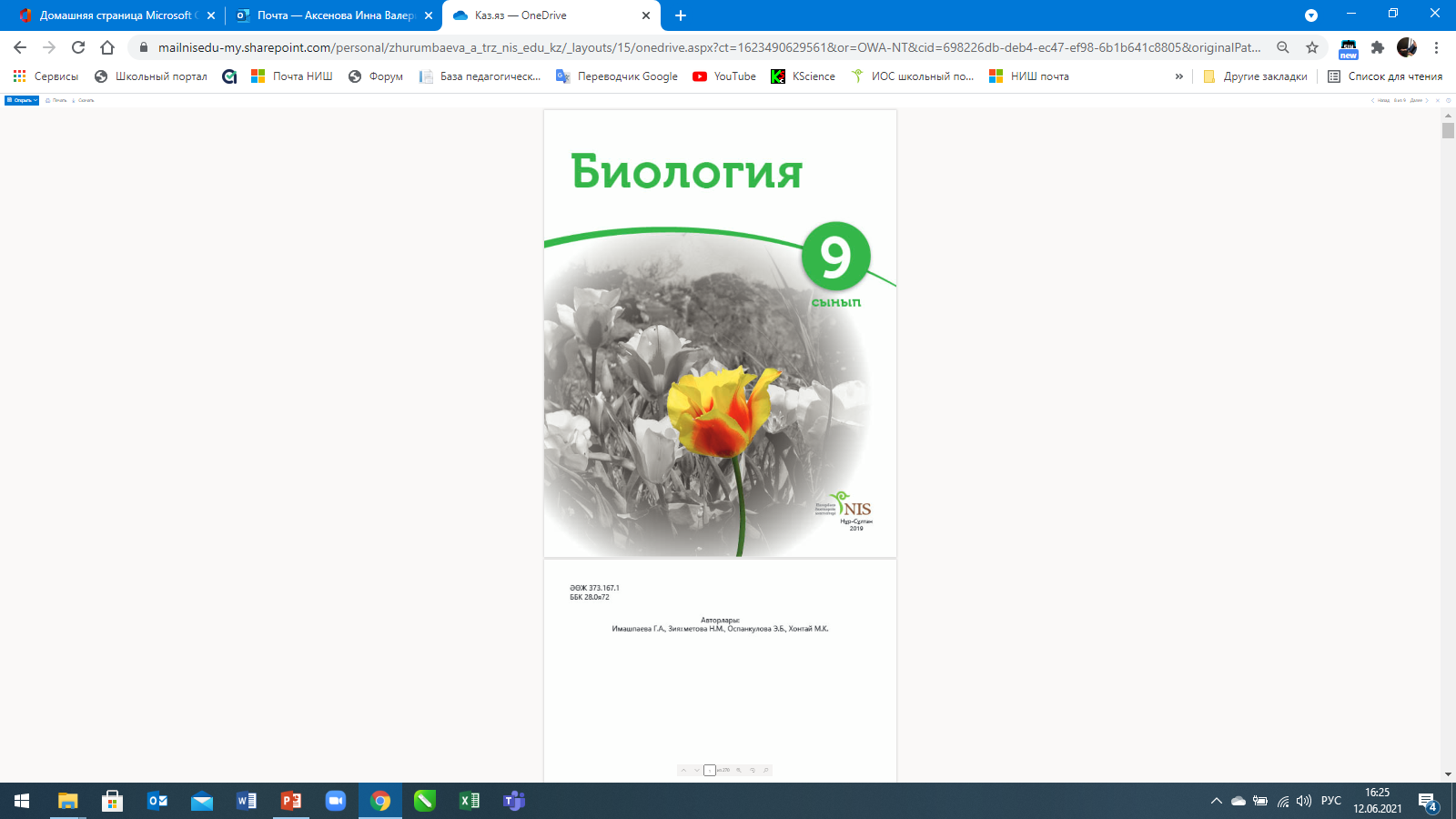 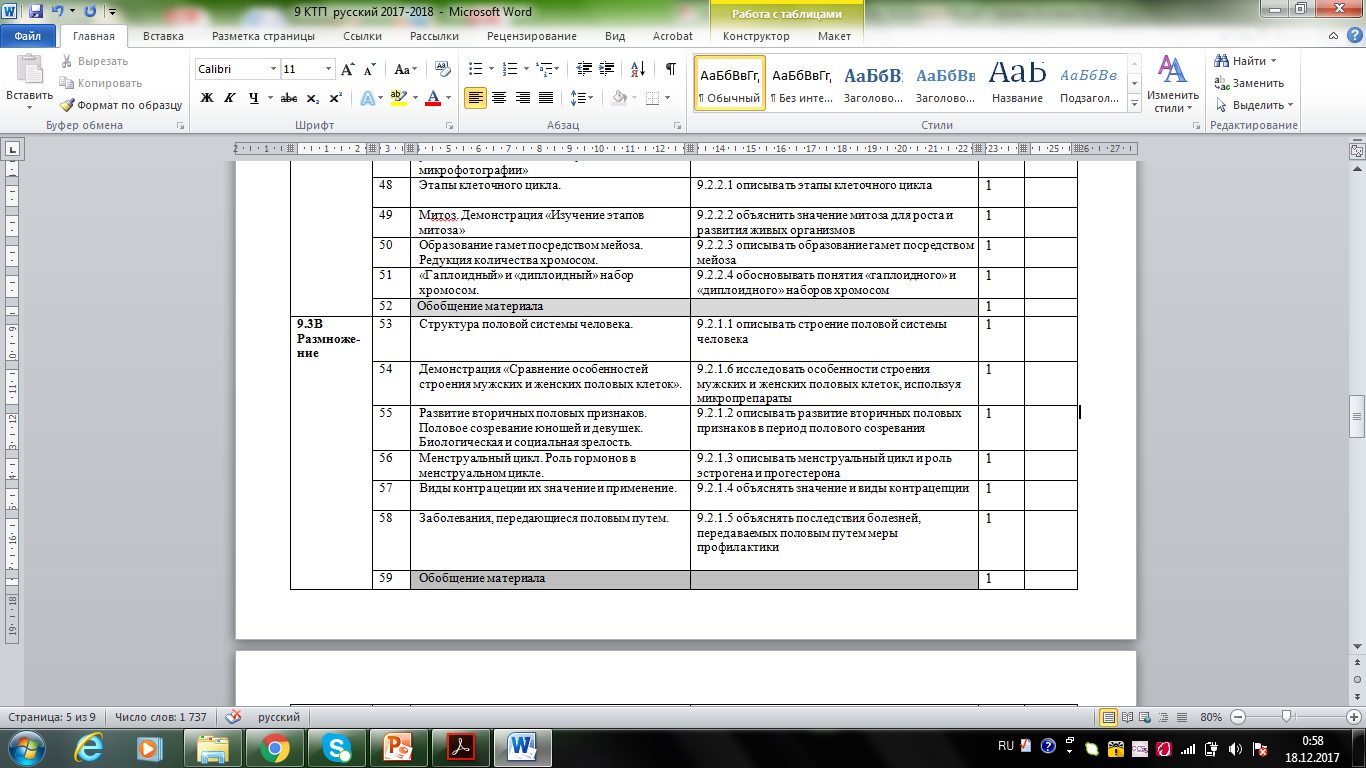 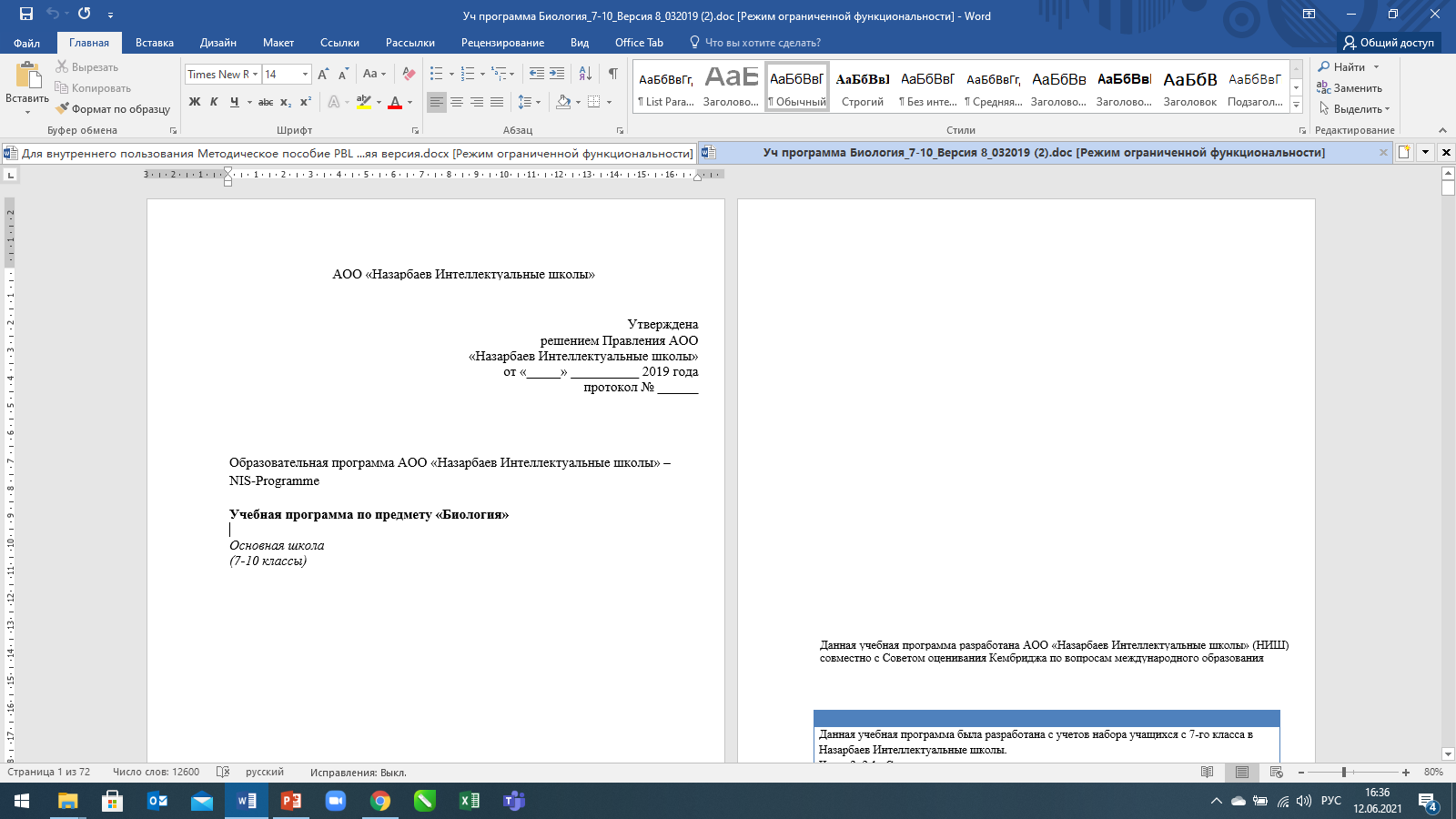 Календарно-тематическое планирование
Учебник
Учебная программа
Определение раздела
Для горизонтального и вертикального планирования
Определение межпредметных связей
Выбор тем раздела для реализации цикла 5 Е
Определение количества часов по плану
Определение наличия запланированных лабораторных и практических работ
Определение доступности материала для самостоятельного обучения
Наличие инструкций для практической деятельности
Глоссарий для изучения модуля «Исследовательское обучение с применением цикла 5Е»
Структура модуля, основанного на исследовании, с применением цикла обучения 5E
5E в учебном цикле 5E
1. Engage – Вовлеки. 
2. Explore – Исследуй. 
3. Explain – Объясни. 
4. Elaborate – Проработай 
(дай попробовать самому). 
5. Evaluate – Оцени 
(самооценка и оценка усвоения материала)
Исследовательское обучение – интерактивный процесс, который активно вовлекает учащихся в обучение
ученики принимают участие в выстраивании глубокого понимания путем активного участия и вопросов
Варианты ответов: для развития исследовательских навыков, коммуникабельности, навыка нестандартного решения проблем, саморегуляции, системного мышления или др.
Определение места модуля в учебной программе
Факторы выбора: нагрузка учителя; потребности учащихся в обучении, основанного на исследовании; запланированные лабораторные работы в Программе; собственные мотивы (интерес к 5Е, AR, LS).
Несмотря на универсальность цикла 5 Е, на выбор раздела могут влиять: ЦО, количество выделенных часов на изучение раздела, лаб.работы по плану.
Алгоритм создания контекста и изложения
Семья Алиевых получила в городе Тараз в наследство дом. На территории дома имеется площадка круглой формы с углублением круглой формы по центру. Радиус большего круга площадки равен 4 м, а внутреннего круга 2 м. Алиевы захотели на этой площадке сделать крытый бассейн.  Они решили поставить в круглое углубление каркасный бассейн в форме ромба максимально возможной площади, а по внешнему кругу поставить стены, чтобы в основании образовался прямоугольник, минимальной площади. 
Они пригласили специалиста фирмы «Аква». Но он заявил, что такой проект невозможно реализовать. 
Почему он принял такое решение? 
Какой четырехугольной формы бассейн может поставить семья? 
Какой четырехугольник можно выбрать в качестве основания для возведения стен?
Раздел «Углы, связанные с окружностью»: 
9.3.2.6 знать определение вписанной в многоугольник окружности и определение окружности, описанной около многоугольника;
9.3.2.7 знать и применять  теорему о вписанных четырёхугольниках и теорему об описанных четырехугольниках;
Определение учебных эпизодов
каждый модуль может включать в себя несколько учебных эпизодов
каждый учебный эпизод может охватывать ключевую концепцию или связанные между собой ключевые концепции
эпизоды должны вписываться в изложение содержания всего модуля и отражать ход изложения, продвижение по модулю и решение проблемы или задачи
продумайте, какая роль отводится учащимся в изложении и что они будут делать в рамках каждого учебного эпизода.
придумайте броское название для вашего модуля и каждого эпизода
Пример структуры модуля «Биологические молекулы» (9 класс)
1. Engage – Вовлечение
ПОМНИТЕ!
Вовлечение
знакомит с контекстом, проблемой или задачей
создает условия для учебного эпизода
придает актуальность обучению
развивает интерес к «главной идее» или ключевым понятиям

Используйте реальные и актуальные проблему и контекст, который вызовет интерес и энтузиазм со стороны учащихся
контекст должен проходить через весь процесс обучения
при разработке контекста подумайте о применении содержания в повседневной или профессиональной жизни; кто будет его применять, когда, почему и как они будут его применять.
ПОДУМАЙТЕ!

Как вы 
познакомите учащихся с проблемой, контекстом и изложением для данного модуля и первого учебного эпизода?
познакомите учащихся с их ролью в рамках модуля и с первым учебным эпизодом?
«привлечете» их внимание к теме и первому эпизоду?
продолжите раскрытие контекста в последующих эпизодах?
будете выявлять имеющиеся знания и понимание учащихся с помощью вопросов?
Таксономия Блума
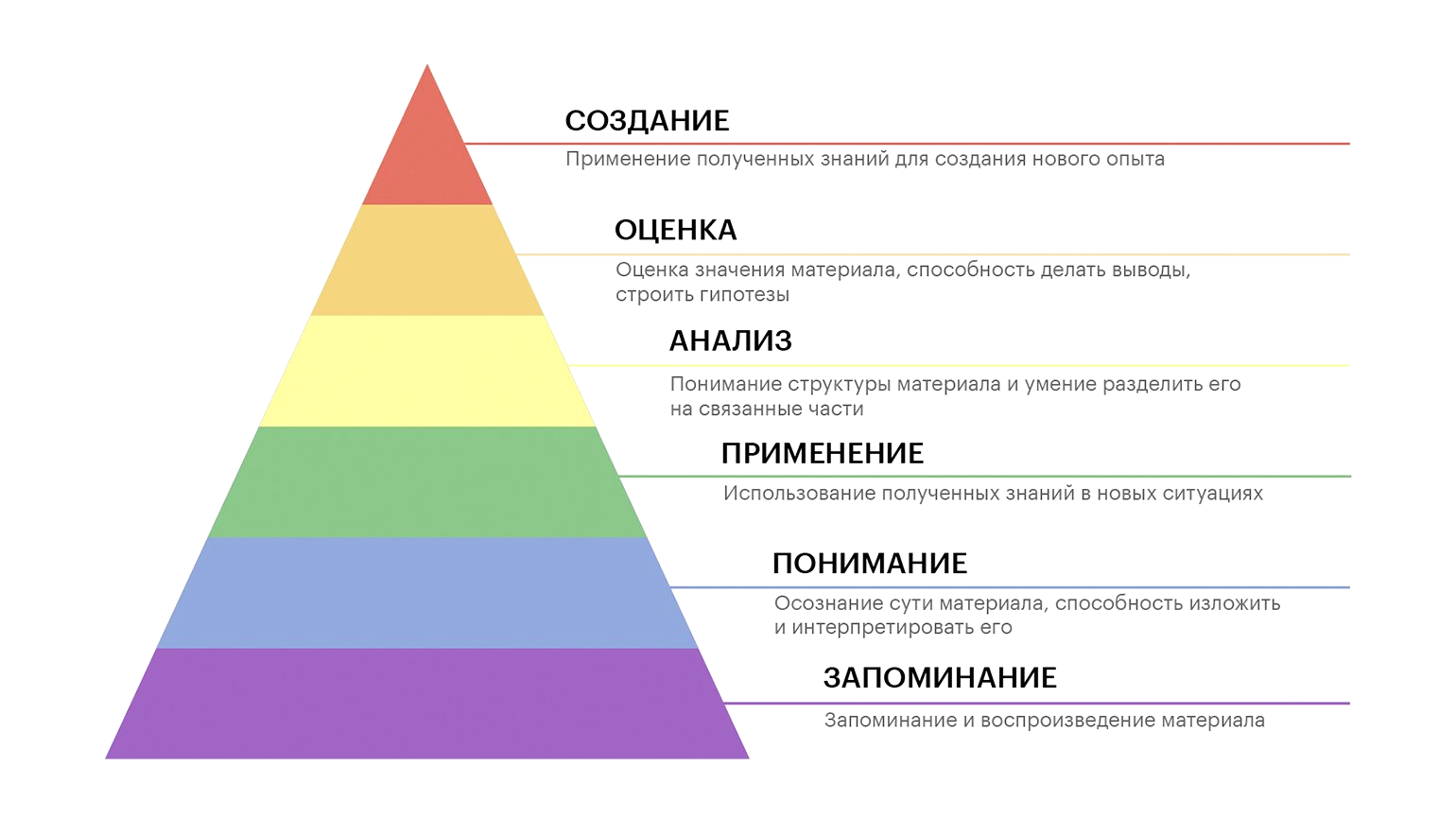 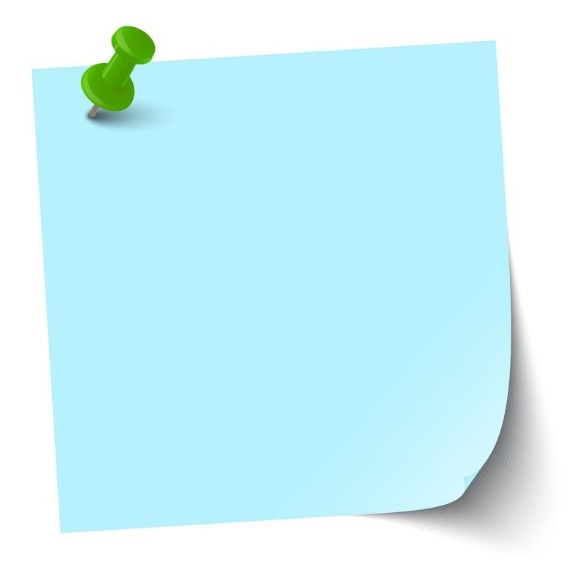 Исследовательское обучение с применением цикла 5Е 
строится в соответствии с таксономией Блума. 
Иерархия мышления учащихся меняется с каждым последующим «Е» от навыков низкого порядка  к навыкам высокого порядка.
Пересмотренная таксономия Блума, 2001
2. Explore – Изучение/ Исследование
Какие упражнения будут выполнять учащиеся?
Какие вопросы вы зададите, чтобы побудить их к размышлению и бросить им вызов?
Как учащиеся будут сообщать о результатах своих исследований?
Explore (исследование)
3. Explain –  Объяснение
Explain (объяснение)
Методы опроса
Обсуждение в группе
4. Elaborate – Проработка
Учащиеся консолидируют, углубляют и расширяют концептуальное понимание с помощью применения
Учащиеся решают проблему/проблемы, чтобы они могли развивать глубокое понимание
5. Evaluate – Оценка
Задание 1 для участников мастер-класса по применению 5Е
Разработать учебный эпизод с применением цикла 5Е
Пример школьного пространства для инженерного проектирования в США
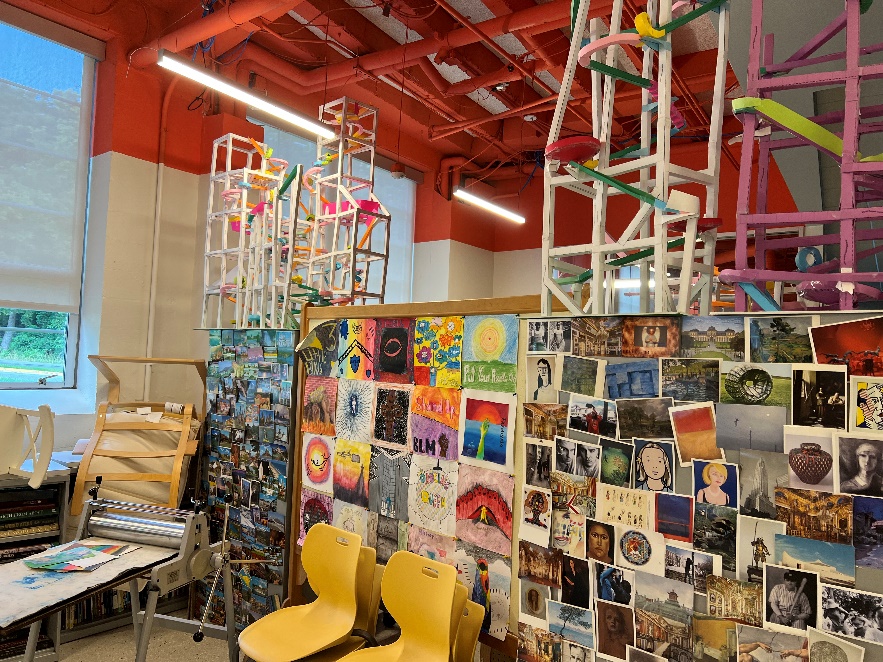 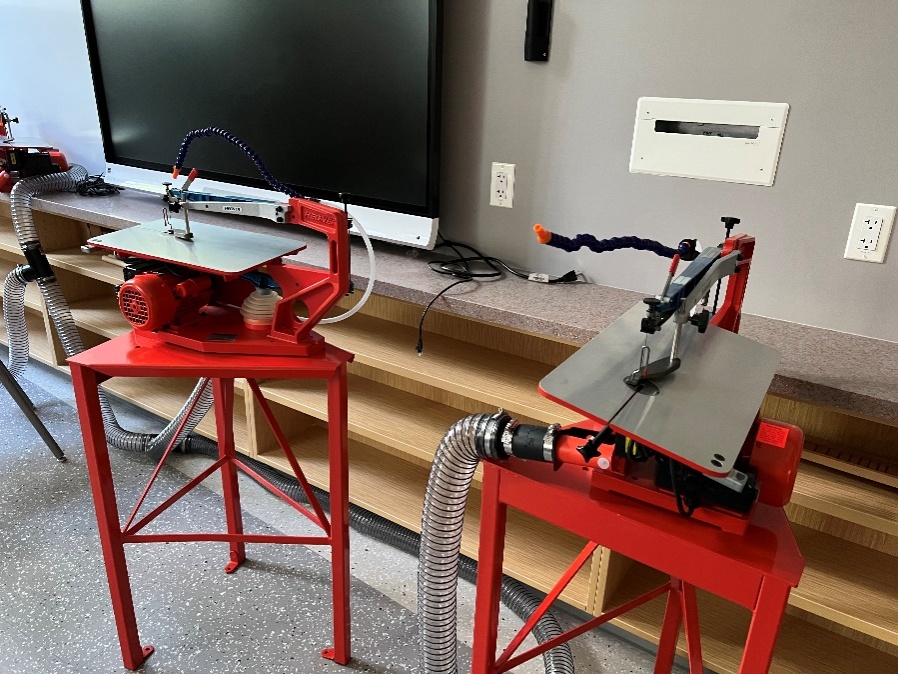 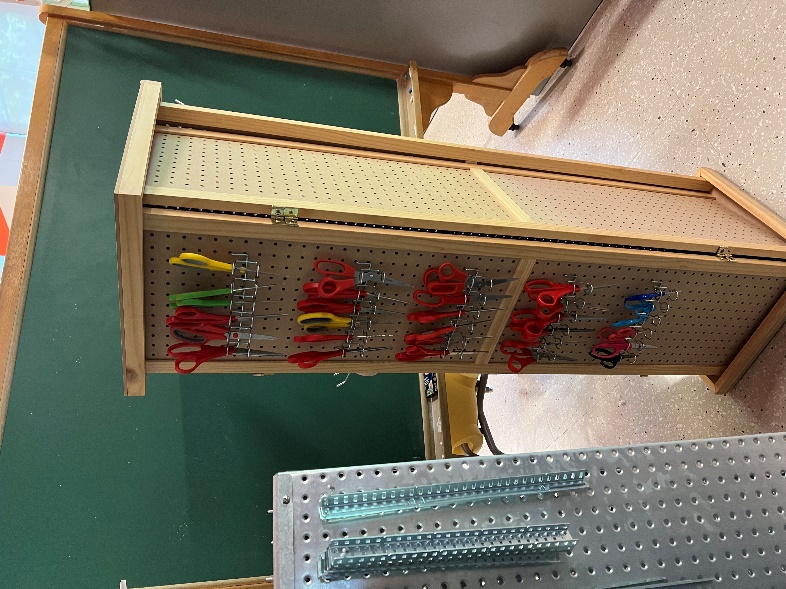 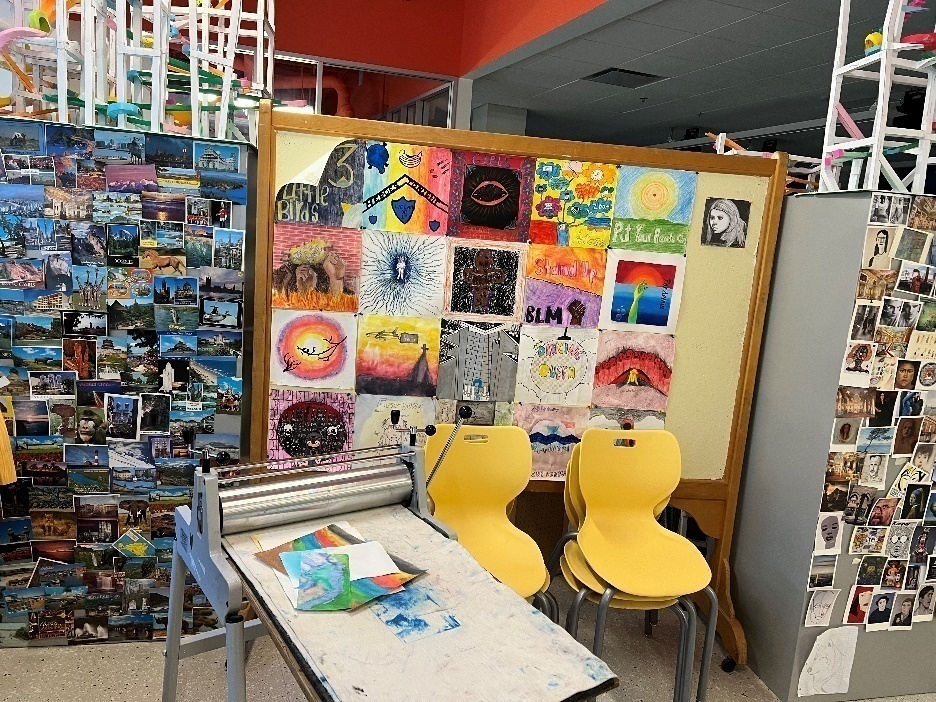 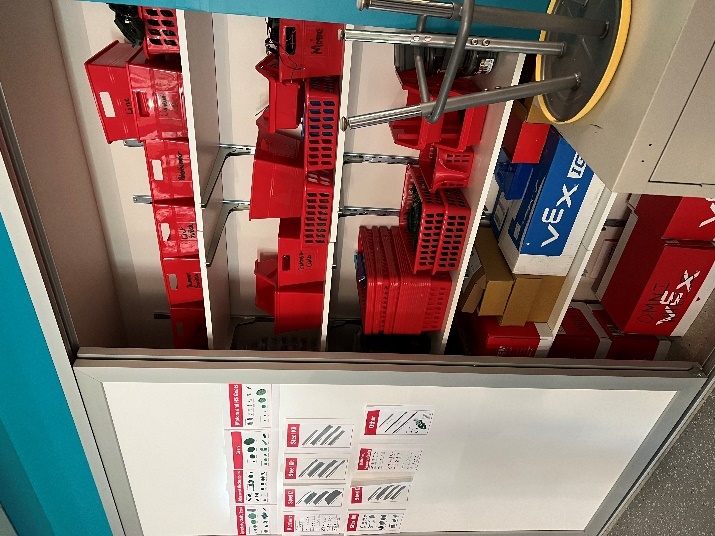 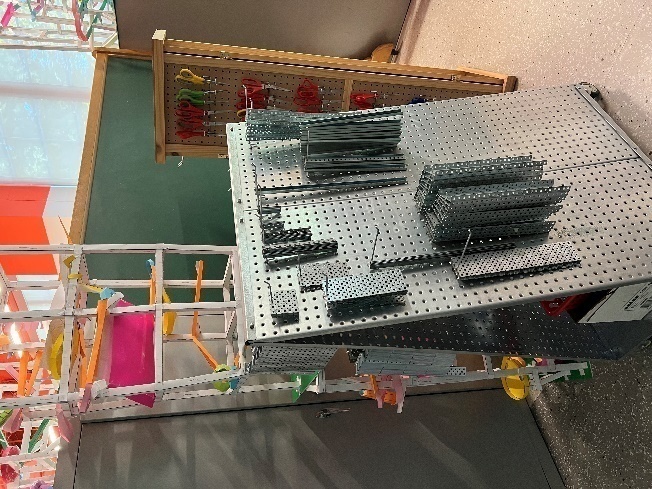 Полярный пример школьного пространства для инженерного проектирования
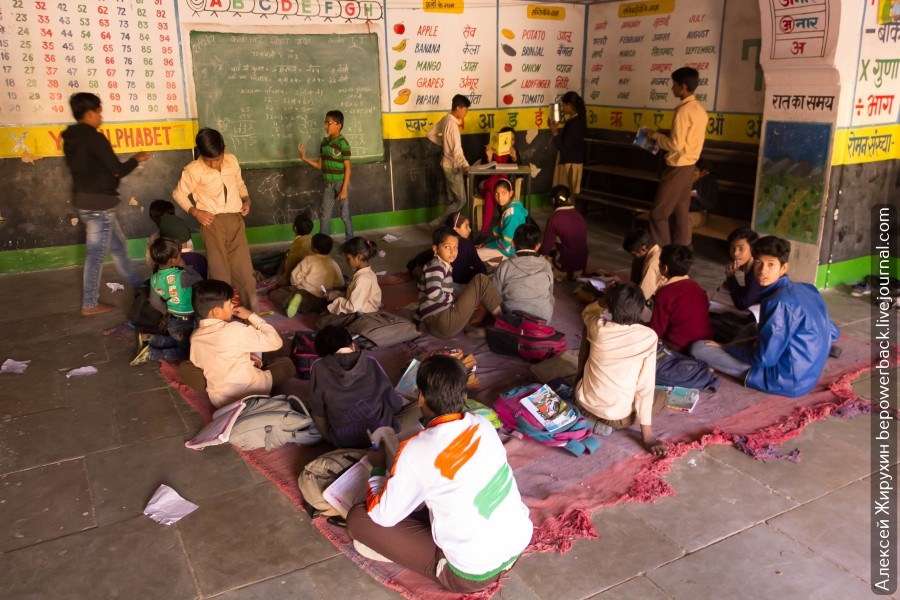 Выходцы из Индии
Парагу Агравалу руководитель Twitter. 
Сатья Наделла - генеральный директор в Microsoft
Сундар Пичай — генеральный директор в Google Inc.
Вишаль Шахаен - менеджер продукта Instagram ………
Класс в индийской школе
Пример урока «Соломенные мосты»
https://www.teachengineering.org/sprinkles/view/cub_strawbridges_sprinkle
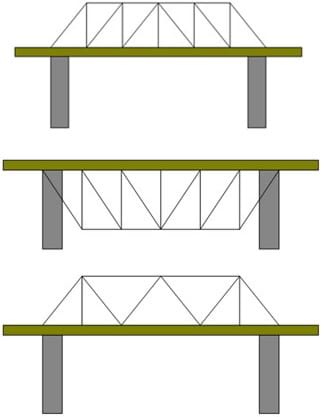 Проектирование и строительство мостов
Раздайте каждой группе бумагу и письменные принадлежности.
Покажите участникам групп несколько изображений мостов
Сообщите участникам семинар о следующих проектных ограничениях:
мост должен быть не менее  (20 см) в длину и перекрывать  (15 см) зазор.
мост должен быть в состоянии надежно удерживать постепенно добавляемый вес, помещенный в его центр, до тех пор, пока он не выйдет из строя (начнет изгибаться)
мост должен иметь ферменную конструкцию
мост должен быть сделан из 20 (или меньше) соломинок
группы могут не получить запасные соломинки
бридж нельзя приклеивать скотчем к столу
Поручите группам провести мозговой штурм по проектным идеям для своих мостов, записать и набросать свои идеи на бумаге (5–7 минут). Посоветуйте учащимся тщательно спланировать свои мосты, прежде чем резать соломинки, поскольку они не получат никаких материалов для замены.
После того, как каждый член группы представил свои идеи, пусть каждая группа решит, какой мост построить.
Дайте командам 20 минут, чтобы построить свои мосты.
Тестирование моста
1. Сделайте испытательную станцию, поставив два бруска на расстоянии примерно 8 дюймов (20 см) друг от друга.
2. По очереди помогите каждой группе протестировать свой мост:
Поместите мост через зазор между двумя брусками, расположив его так, чтобы концы моста одинаковой длины опирались на каждый брусок.
Медленно положите весовую конструкцию на вершину моста.
Продолжайте добавлять пока мост не выйдет из строя или не начнет заметно прогибаться (не добавляйте слишком много веса, чтобы мосты не разрушились).
Определите самый оптимальный вес, который удерживает ваш мост.
Напишите общий вес группы на классной доске.
3. Если позволяет время, попросите учащихся улучшить свои мосты и повторить тест.
4. Всем классом изучите данные класса, задайте и обсудите вопросы для размышлений.
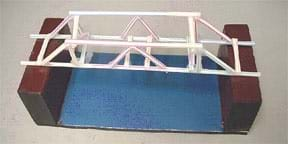 Тестирование моста
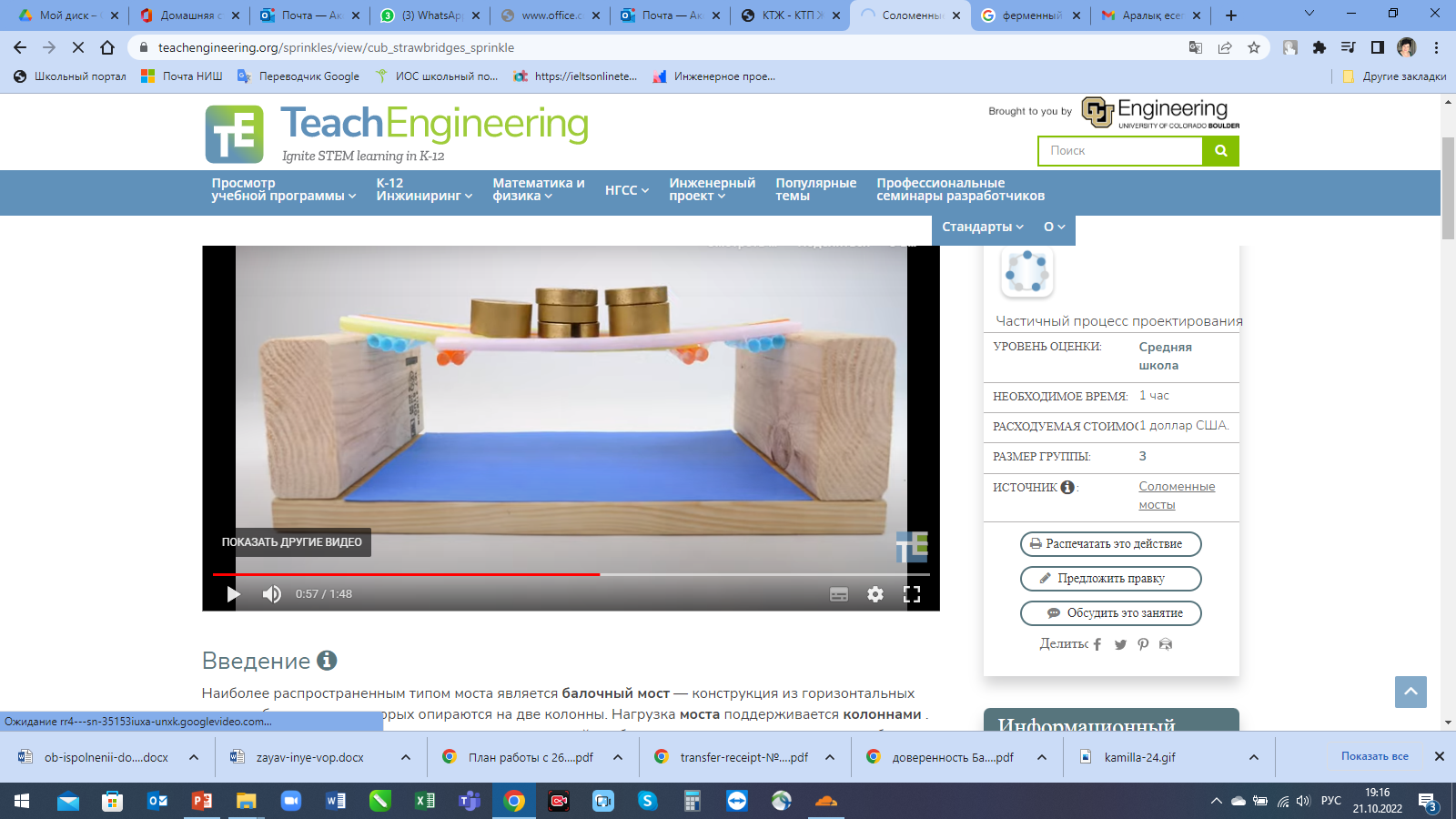 Вопросы на этапе 
«Представления результатов»
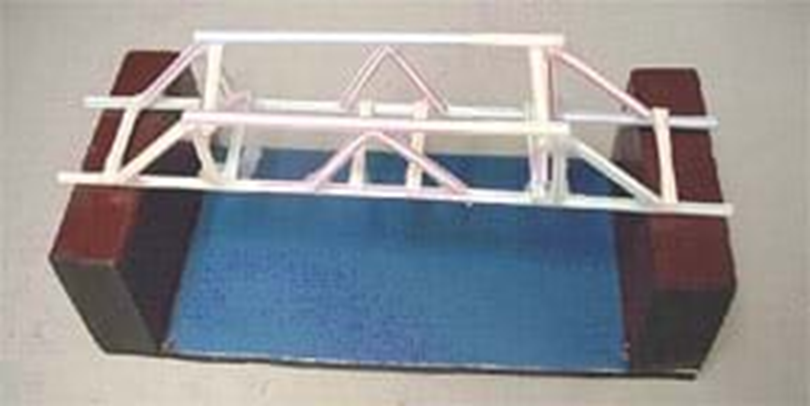 Каково ваше понимание проблемы?
Каковы воздействия и последствия проблемы?
Каковы возможные решения?
Какое решение вы выбрали/рекомендуете?
Почему вы выбрали это решение и отвергли другие?
Как ваш прототип решает эту проблему?
Как работает решение/прототип?
Как должны быть реализованы решения?
Каковы долгосрочные последствия/преимущества этого решения?
Какие вопросы можно было бы задать? 
Какие ответы вы дадите на эти вопросы?
Какая конструкция моста имела наибольший вес?
Какая часть вашего моста вышла из строя первой? Почему?
Как бы вы улучшили конструкцию своего моста?
Как бы вы изменили свой дизайн, если бы вам пришлось перекрывать зазор в 51 см с использованием тех же материалов?
Лист оценивания
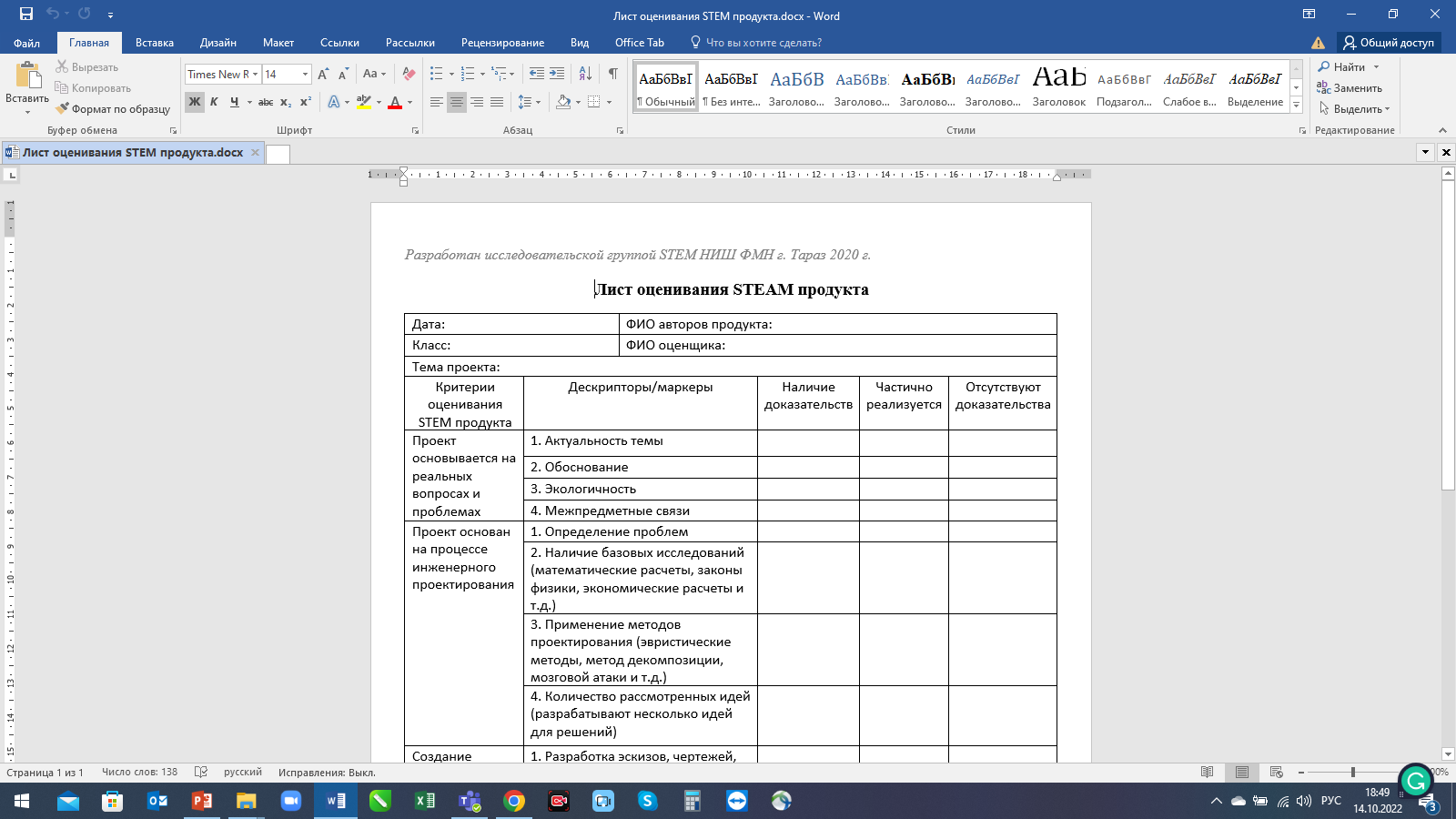 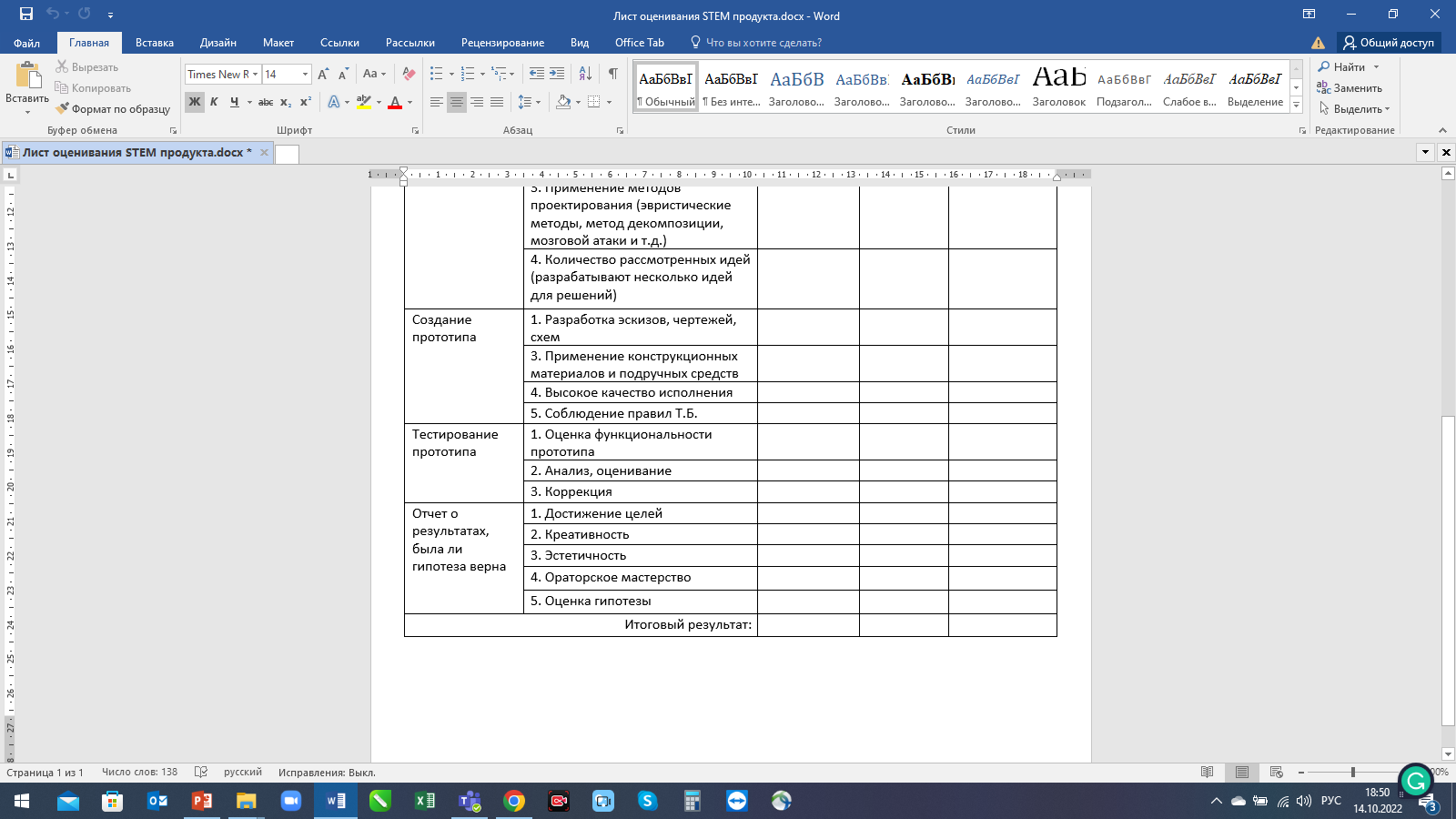 Пример формы оценивания отчета
Пример формы оценивания презентации
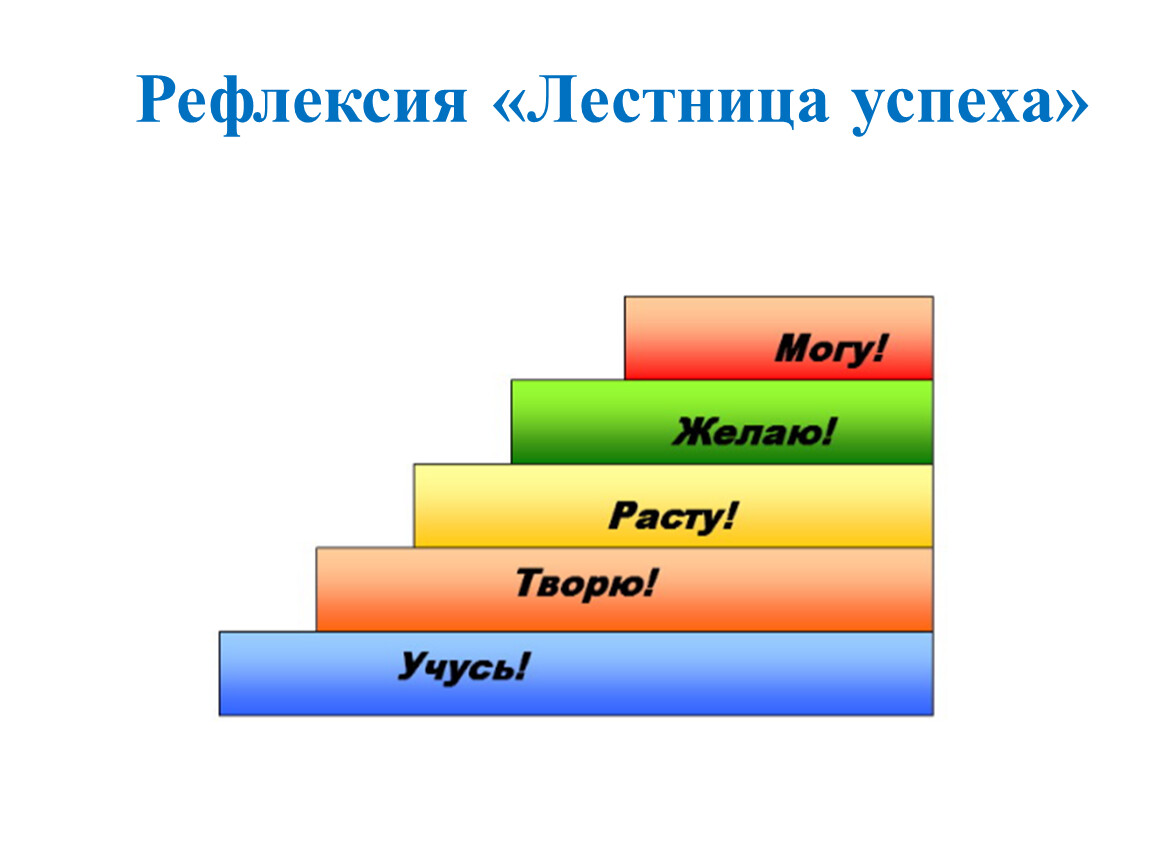